Mediterranean and Black Seas Hydrographic Commission 
MBSHC-21
Chairman’s report
Rear Admiral Luigi Sinapi – MBSHC Chair
MBSHC-21, Cádiz, Spain, 11-13 June 2019
Membership
Nr. 22 Countries
Nr. 2 Observers
Nr. 4 Associates members

New member: Bulgaria, new IHO member, signatory of the statutes of the MBSHC

Observer States within the region are encouraged to sign the statutes of MBSHC (Albania and Lebanon)
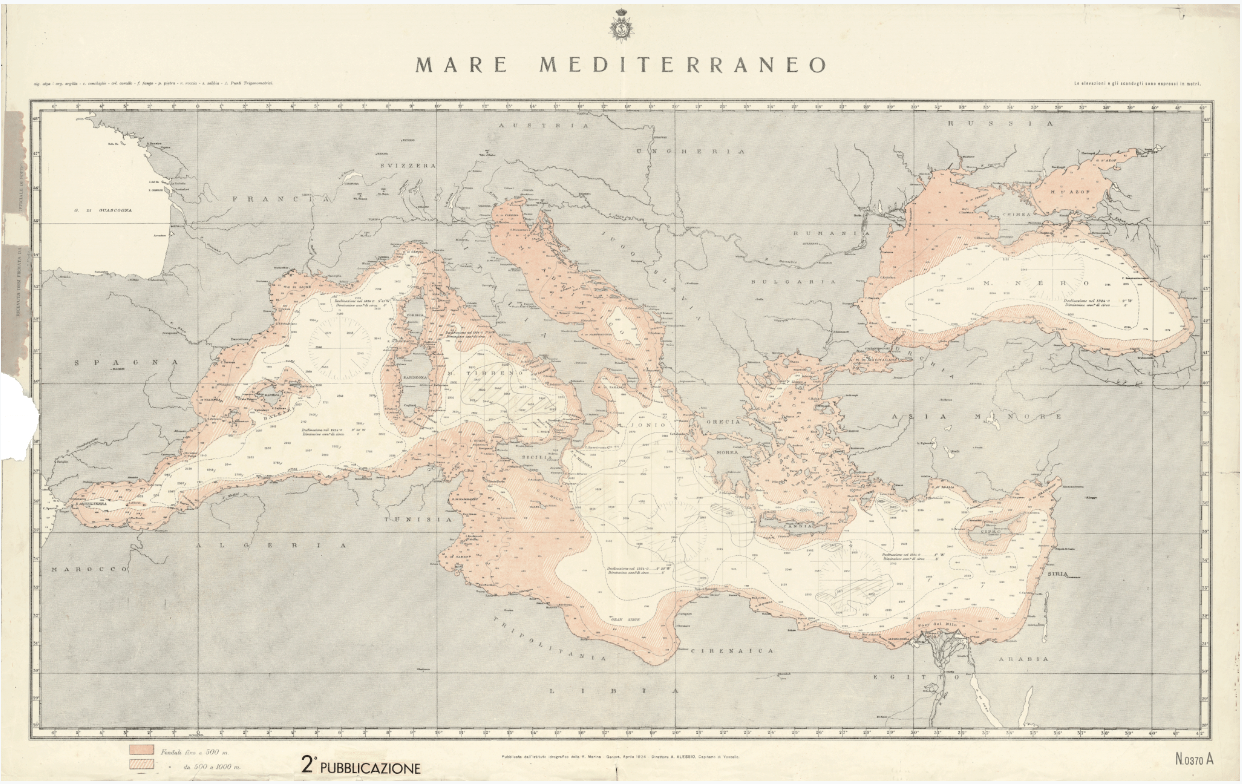 Italian Hydrographic Institute, Mediterranean and Black Sea, 1924
MBSHC-21, Cádiz, Spain, 11-13 June 2019
Corporate Affairs
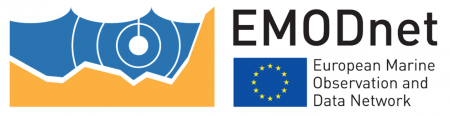 Relations with European Union
Greece is the focal point of IENWG
Participation to EU projects 

Cooperation with IOC
Regional Early Warning system

Cooperation with CIESM
IHO-CIESM MoU umbrella
CIESM centenary – CIESM 42nd International Conference
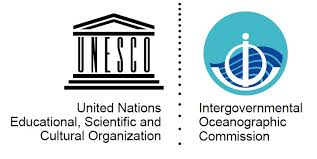 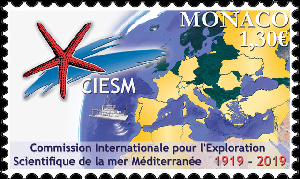 MBSHC-21, Cádiz, Spain, 11-13 June 2019
C1-C2 decisions influencing MBSHC
IHO Resolution 2/1997 
	Paragraph 2 “Recognized by the Assembly, the RHCs …”

IRCC TORs endorsement

IHO future strategic plan

Seabed 2030 initiative presented
MBSHC-21, Cádiz, Spain, 11-13 June 2019
Hydrographic Services and Standards
HSSC-9: Ottawa, Canada , November 2017 
HSSC-10: Rostock-Warnemünde, Germany , May 2018
HSSC-11: Cape Town, South Africa, May 2019

 Nr. 6 HSSC priorities discussed
 Maritime Services in context of e-navigation
MBSHC-21, Cádiz, Spain, 11-13 June 2019
Inter-regional coordination
IRCC-9: Suriname, June 2017
IRCC-10: Goa, India, June 2018
IRCC-11: Genova, June 2019

CATZOC
 Region F coordination effort  
 Crowdsourced Bathymetry initiative
 MSDI Ambassador
MBSHC-21, Cádiz, Spain, 11-13 June 2019
Perspectives
Improving charting coordination and cooperation in the Region

Enhance training,  Competences and Standards usage (questionnaire outcomes)

Strengthening the technical capabilities of coastal States

Promote Capacity Building initiatives

Preparation of the 3rd session of the IHO Council and the 2nd session of the Assembly
MBSHC-21, Cádiz, Spain, 11-13 June 2019
Action requested of MBSHC
The MBSHC is invited to: 
Note the report
Make additions as may be necessary
Take any other action deemed appropriate
MBSHC-21, Cádiz, Spain, 11-13 June 2019